Лучшие практики работы Республики Коми по организация временного трудоустройства несовершеннолетних граждан в возрасте от 14 до 18 лет, в том числе из малоимущих семей, находящихся в социально опасном положении, «группе риска», заключивших социальный контракт, в свободное от учебы время
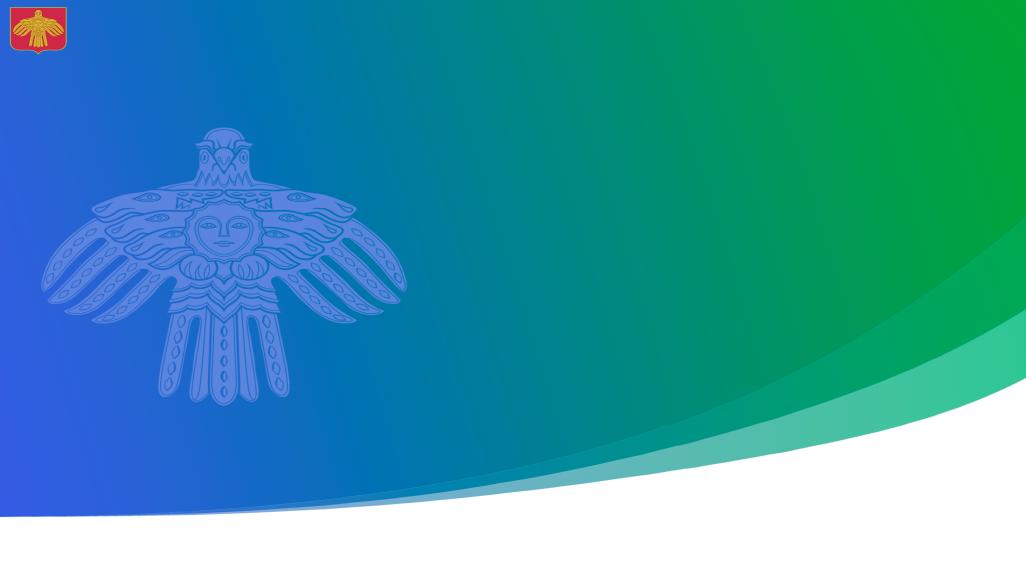 Пилотный проект Минтруда России – социальный контракт
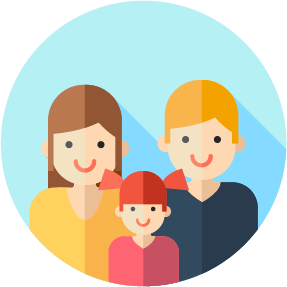 участники
малоимущие семьи
финансирование
₽ 650,9 млн, в т.ч. ₽ 455,6 млн - средства ФБ
1 129 человек (49 %) – преодоление трудной жизненной ситуации         
420 человек (18 %) – прохождение обучения 
593 человек (26 %) – поиск работы
156 человек (7 %) - осуществление ИП деятельности
Заключено 
2 298 контрактов
Трудности в связи с пандемией

Взаимодействие между сторонами контракта
Выполнение мероприятий
Заключение новых контрактов
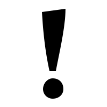 Принимаемые меры

Продление «статуса малоимущей семьи» до 30.09.2020
Информирование населения, «горячие линии»
Индивидуальное консультирование
Индивидуальное продление контрактов
Разработка предложений в Минтруд России
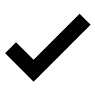 2
Трудоустройство несовершеннолетних граждан
5
3 500 подростков (норматив)
8 000 подростков (контрольный показатель трудоустройства)
2018, 2019 г.
9228 подростков (трудоустроено в 2019 году)
35 300 подростков
в Республике Коми
26,1% от всех подростков проживающих в Республике Коми
В 2,5 раза сократилась подростковая преступность за последние 10 лет
95% после школы поступают в профессиональные образовательные организации
По состоянию на 13 июля 2020 года трудоустроено 772 подростка
3
Формы организации временной занятости несовершеннолетних в 2019 году
4
Формы организации временной занятости несовершеннолетних граждан в 2020 году
Всего заключено 233 договоров с 205 предприятиями и организациями республики
Трудоустроено 772 чел.
5
Мероприятия в рамках летней трудовой кампании
Профориентационные трудовые отряды
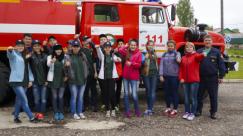 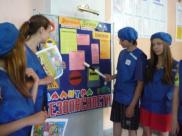 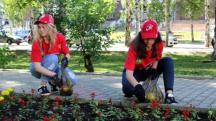 Юные пожарные, Экодозор, Юные инспектора движения
Профориентационные экскурсии на предприятия
Патриотическое воспитание
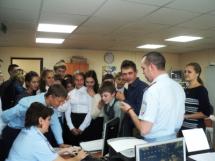 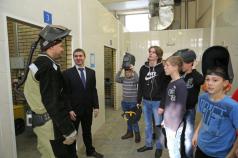 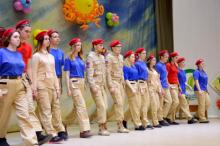 6
Пилотный проект Минтруда России – социальный контракт
ГУ РК «Центр занятости населения города Сосногорска» и ГУ РК «Центр занятости населения Корткеросского района»                      в 2019 году  стали участниками пилотного  проекта в рамках предоставления государственной социальной помощи на основании социального контракта
7
ГУ РК «Центр занятости населения города Сосногорска»
Так, многодетная семья, имеющая 8 детей, оказалась в трудной жизненной ситуации и заключила социальный контракт. Дочь была временно трудоустроена в МБОУ «Средняя общеобразовательная школа № 5» г. Сосногорска. 
       Сумма, выплаченная семье за период  действия социального контракта, составила  258000 руб., что повысило их жизненный статус,  произошло изменение материального положения:
а) среднедушевой доход семьи по окончании срока действия 
социального контракта стал выше среднедушевого дохода 
семьи до заключения социального контракта; 
б) семья по окончании срока действия социального контракта 
не признана в установленном порядке малоимущей.
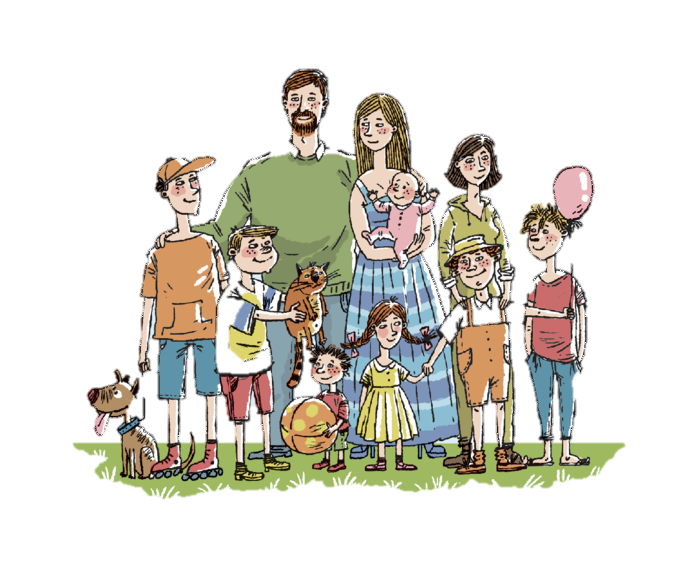 8
ГУ РК «Центр занятости населения города Сыктывкара»
В 2019 году на территории МО ГО «Сыктывкар» приступили к трудовой деятельности 1905 подростков
В организации временного трудоустройства несовершеннолетних граждан в 2019 году приняли участие 62 работодателя города
9
ГУ РК «Центр занятости населения города Сыктывкара»
В рамках адресности оказания услуг в пользу подростков, оказавшихся в трудной жизненной ситуации, центром занятости населения города Сыктывкара трудоустроены:
10
ГУ РК «Центр занятости населения города Сыктывкара»
В 2019 году был объявлен и проведен муниципальный этап смотра-конкурса организаций Республики Коми по лучшему трудоустройству во время летних каникул несовершеннолетних, в том числе находящихся в трудной жизненной ситуации, в возрасте от 14 до 18 лет на территории МО ГО «Сыктывкар» в 2019 году.
11
ГУ РК «Центр занятости населения города Сосногорска»
Для привлечения большего количества несовершеннолетних граждан к трудовой деятельности  работы в летних трудовых отрядах (ЛТО) и трудовых бригадах (ТБ), организованных на базах школ  и домов детского творчества МР «Сосногорск»,  трудовая деятельность несовершеннолетних граждан осуществлялась из расчета 10 рабочих дней в месяц на 0,25 ставки по профессии уборщик производственных и служебных помещений. Некоторые работодатели трудоустраивали подростков на 0,5- 1 ставку от двух  недель до месяца.
В 2019 году были трудоустроены 457 человек. 
Трудоустроенные  подростки  в 2019 году по категориям:
- дети-сироты, дети, оставшиеся без попечения родителей – 8 чел.
- дети-инвалиды - 3 чел.
- дети из многодетных семей – 22 чел.
- дети из неполных семей – 35 чел.
- дети из малоимущих семей – 13 чел.
- дети, состоящие на учете в ТКПДН и ОМВД – 28 чел.
- дети из неблагополучных семей – 2 чел.
- дети, проживающие в отдаленных поселках – 143 чел
       Большая часть подростков трудилась организованно на базе образовательных учебных заведений:                296 чел. – ЛТО, ТБ  -  79 чел., индивидуальное трудоустройство по направлению ЦЗН в рамках двухсторонних договоров с предприятиями – 82 чел.
12